Задачи с параметрами  Расположение корней квадратного трёхчлена
Презентация к уроку алгебры в 11 классе.
Учитель математики Лодина Виолетта Сергеевна.

МБОУ СОШ №6   г. Железнодорожный Московской области
В классах с углубленным изучением математики часто практикуются решение задач на выяснение расположения корней квадратного трёхчлена.
В общеобразовательных классах эта тема  изучается на элективных курсах. Ниже предлагается описание моего опыта работы по данной теме в 11 классе на занятиях элективного курса «Решение задач с параметрами». Используются два способа: свойства квадратного трёхчлена и применение геометрического смысла производной.
Изучение нового материала
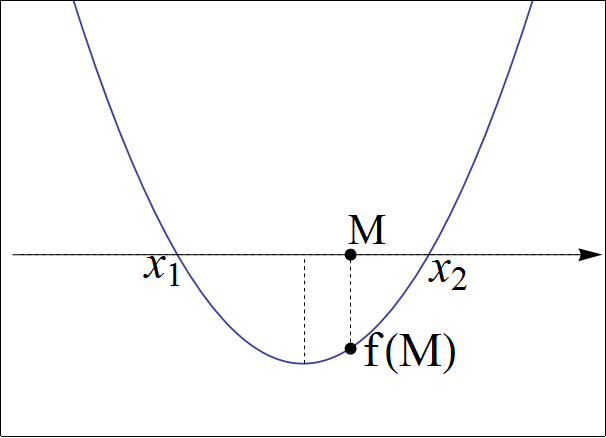 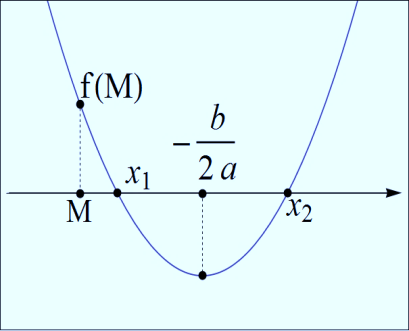 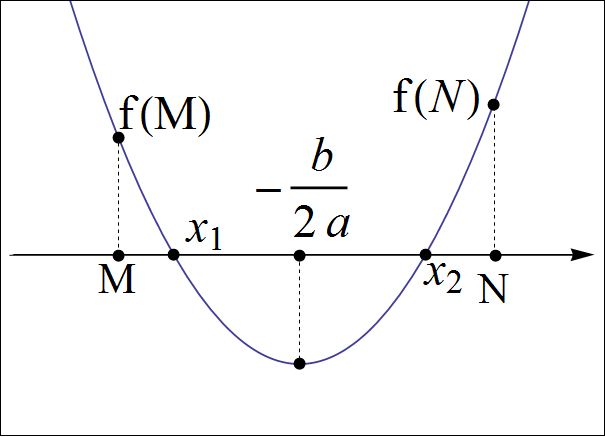 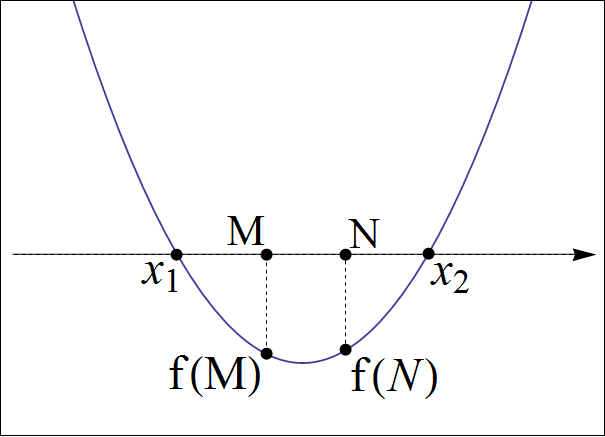 Два способа решения
1 случай
2 случай
3 случай
Два способа решения
4 случай
5 случай
Тренировочные  упражнения
Рассмотрим примеры применения рассмотренного учебного материала. Используем  два способа решения: свойства квадратного трёхчлена и применение геометрического смысла производной.
Самостоятельно
ни при каких.
Ответ: ни при каких.
Самостоятельно
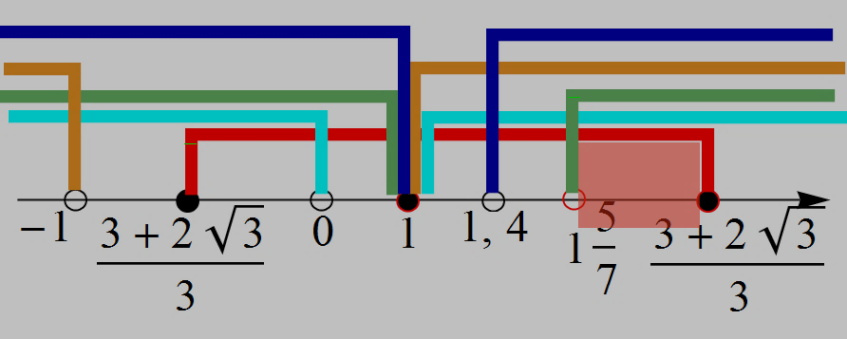 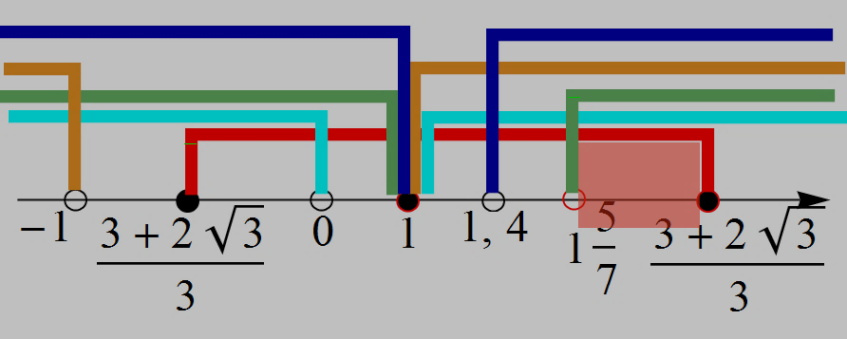 Упражнения для домашнего задания